Including feed intake data from U.S. Holsteins in genomic prediction
Paul VanRaden,1 Jeff O’Connell,2  Erin Connor,1 Mike VandeHaar,3 Rob Tempelman,3 and Kent Weigel4
1USDA, Agricultural Research Service, Animal Genomics and Improvement Laboratory, Beltsville, MD, USA
2University of Maryland, Baltimore, MD, USA
3Michigan State University, East Lansing, MI, USA
4University of Wisconsin, Madison, WI, USA
paul.vanraden@ars.usda.gov
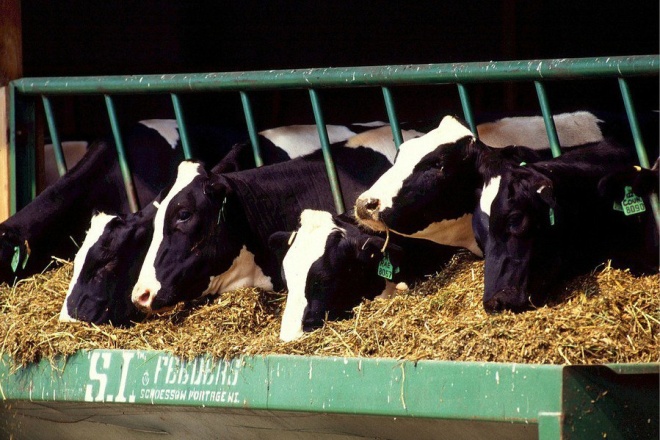 Feed intake topics
Residual feed intake (RFI) as a new trait
Data included, models, and parameters
Reliability of predictions
Economic value of feed saved
Reporting of feed intake evaluations
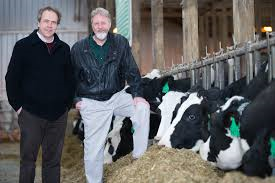 Feed intake data
Genotypes of research cows
Chip densities (number of markers) used
502 high density (777K)
1341 GHD or GH2 (77K or 140K)
1251 50K or ZMD (50K)
411 low density (7K to 20K)
Imputed to 60,671 subset used officially
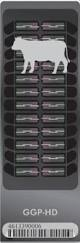 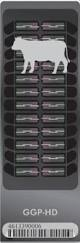 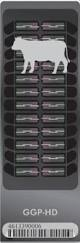 National RFI genomic evaluation
RFI from research cows already adjusted for phenotypic correlations with milk net energy, metabolic body weight, and weight change
Genetic evaluation model:
	RFI = breeding value + permanent environment + herd  sire + management group + age-parity + b1(inbreeding) + b2(GPTAmilk net energy ) + b3(GPTABW composite)
Remove remaining genetic correlations and include 60 million nongenotyped Holsteins
Genomic model: 
	Predict 1.4 million genotyped Holsteins
Variance estimates for RFI (and SCS)
SCS provided a 2nd trait with similar properties, which allowed genomic predictions from research cows to be compared with national SCS predictions
Estimation of genomic reliability
Correlation of genomic predictions from research cow data (GEBVr) vs. national data (GEBVn) for SCS 
Observed REL = corr(GEBVr , GEBVn)2 * national REL
5-way cross-validation
Use RFI records of 80% of cows to predict RFI records of remaining 20%
Exclude cows from the validation data if they had daughters in the reference data
Observed REL = corr(GEBVr , RFI)2 / heritability
Choose discount to match computed to observed REL
Computed vs. actual GREL for SCS
Expected genomic reliability of young animals was 19% for both RFI and SCS using standard discount of 0.7
SCS GPTA correlated by only 0.39 for national vs. research-cow reference data 
Observed REL of SCS was (0.39)2  72% = 11%
Genomic REL was discounted by a factor of 0.3 to agree with Var(PTA) for RFI and observed REL of SCS
5-way cross-validation
1Expected REL calculated from parent average for cows not in the reference, 
or from genomic REL calculated using a discount factor of 0.3.
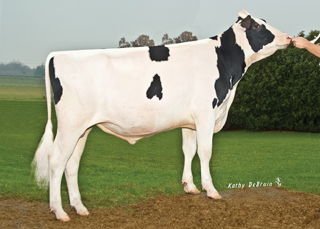 RFI reliability by animal group
1Computed with discount factor of 0.3
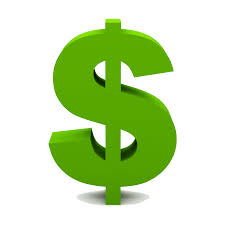 Economic values
Since 2000, Net Merit $ has selected for smaller cows using type traits (body weight composite) to reduce expected feed intake (-6% of NM$)


Economic values for yield and BWC already account for correlated feed intake, and RFI measures uncorrelated intake
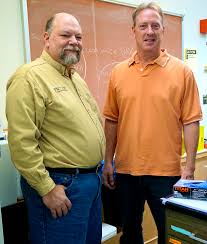 Reporting feed efficiency
Feed efficiency expected from yield and type traits
FE$ is milk income – feed cost expected from PTAs for milk, fat, protein, and body weight composite (type)
Current definition used in TPI 
New FE$ = FE$ – RFI$
Feed saved (used in AUS , also USA proposal)
FeedSaved$ combines RFI$ and regression on body weight composite, but not yield trait regressions
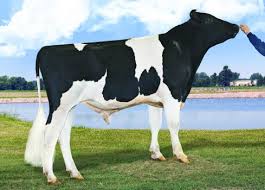 Economic progress
Ratio of progress from new vs. old index is square root of
[RELNM$(1942) + RELRFI(702)]/[RELNM$(1942)]
Ratio of progress is small (1.01) because RELRFI (12%) is much lower than RELNM$ (75%)
Extra 1% faster progress is worth $4.5 million per year to the U.S. dairy industry
Early feed intake studies at USDA
Hooven et al., JDS 51:1409–1419, 1968
661 lactations of 318 Holstein cows at Beltsville
Genetic correlation (feed efficiency, milk energy) = 0.92
Hooven et al., JDS 55:1113–1122, 1972 
10-mo intake trials for 425 cows
30-d trial (month 5) gave 89% of progress
Conclusions
Producers and researchers have always wanted to measure and select for feed efficiency
RFI could get ~16% of relative emphasis in net merit, but low REL of ~12% for young animals will limit progress
Genomics can multiply feed intake information from a few herds to thousands of other herds
Higher REL will require more research herds or international cooperation
Acknowledgments
Agriculture and Food Research Initiative Competitive Grant #2011-68004-30340 from USDA National Institute of Food and Agriculture (feed intake funding)
USDA-ARS project 1265-31000-101-00, “Improving Genetic Predictions in Dairy Animals Using Phenotypic and Genomic Information” (AGIL funding)
Council on Dairy Cattle Breeding and dairy industry contributors for pedigree and genomic data
Jim Liesman (MSU) for merging and editing phenotypes
George Wiggans for managing genotypes
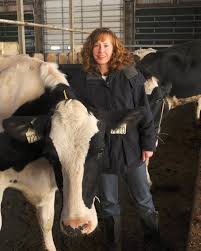 6-week or 4-week trials